Схема   рисования  новогодней ели 
    методом  пластилинографии
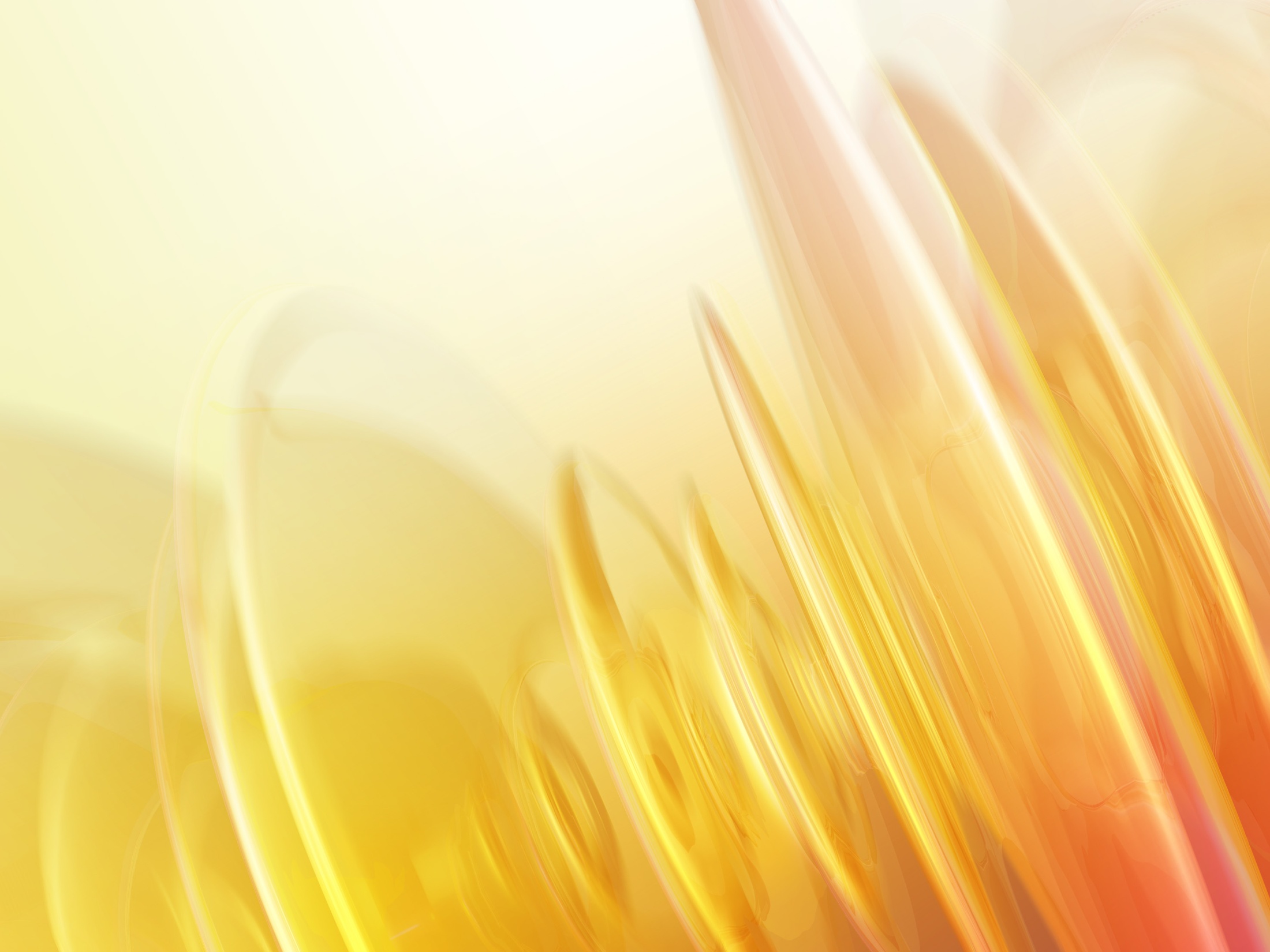 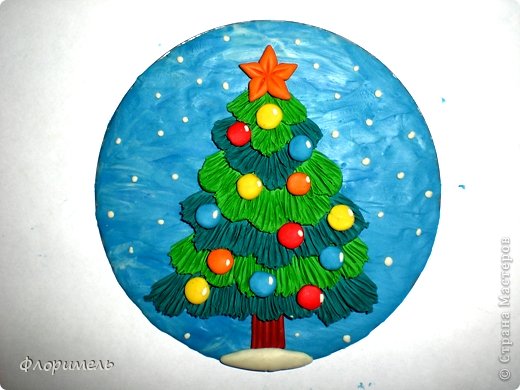 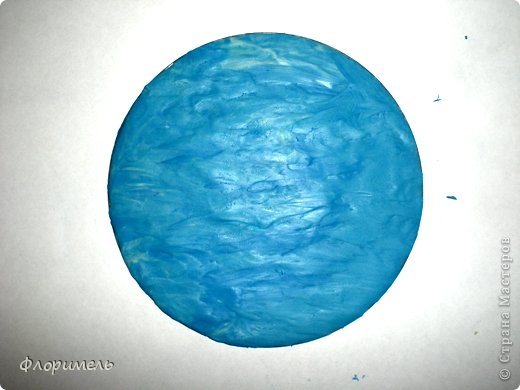 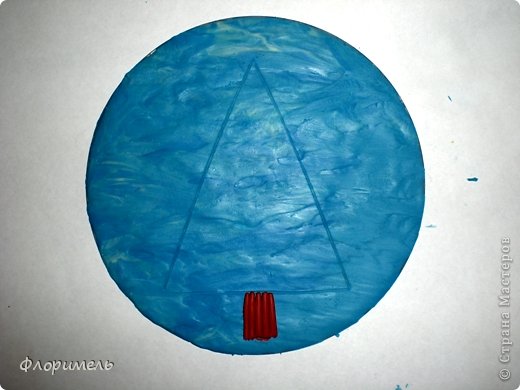 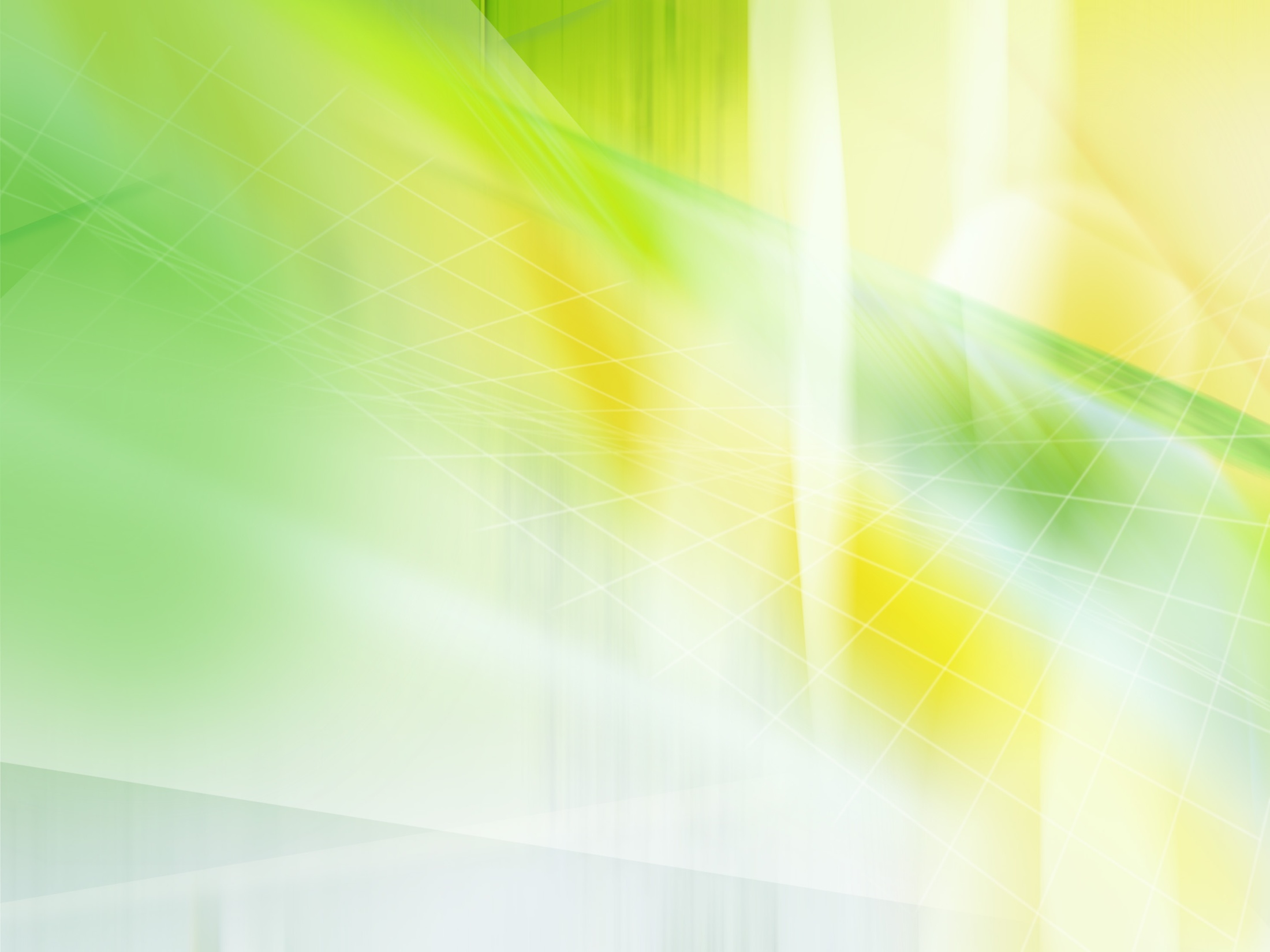 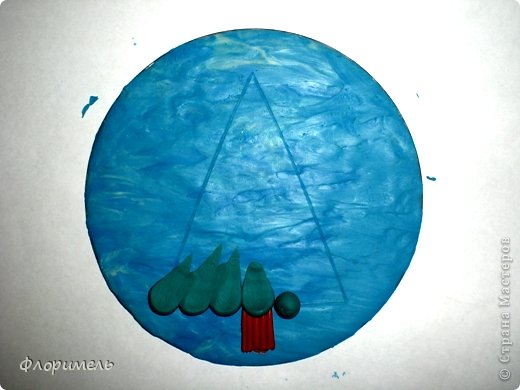 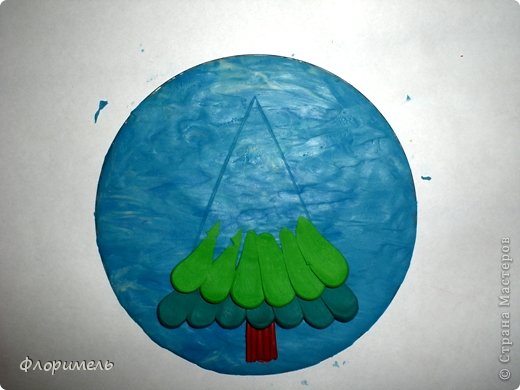 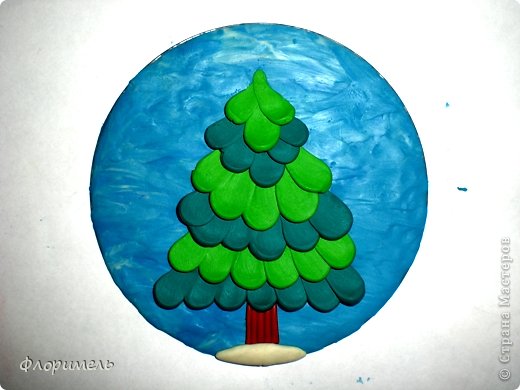 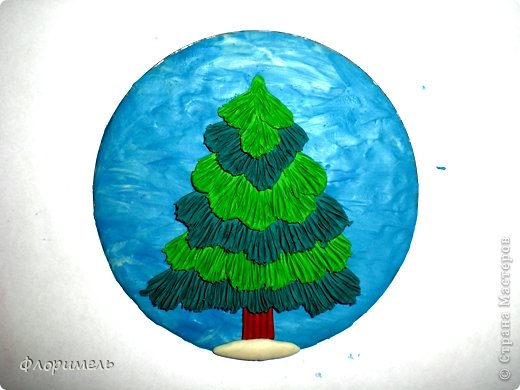